Analitikai enzimek
Enzimológia előadás

Készítette:
Balogh Ervin
Kovács Sándor Dávid
Przewozniak Eliza
Víg Márk
Enzimanalitika
Enzim mint az analízis tárgya
Enzimhiány, kórós enzimek detektálása
Enzim mint az analízis eszköze
1 Karbamid + 1 Víz + Ureáz (katalitikus mennyiség) -> 2 Ammónia + 1 Széndioxid
Etanol + Alkoholdehidrogenáz (katalitikus mennyiség) -> Acetaldehid + NADH
Enzimpiac állása
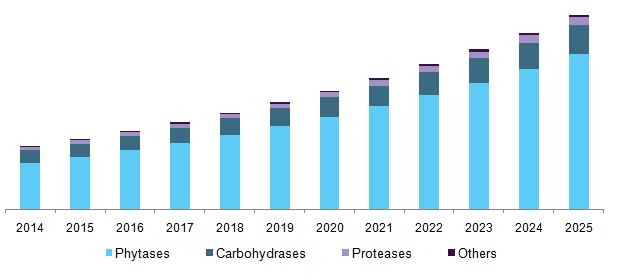 Felhasználásuk
Klinikai diagnosztika
Vér vizsgálat
Vizelet vizsgálat
Élelmiszeripar 
ELISA
Nagymolekulák kimutatása
Mikroorganizmusok kimutatása
Előállítás
Vállalatok
Japán (diagnosztikai enzimek)
Európa (ipari enzimek)

Különbség az ipari és diagnosztikai enzimek előállítása közt
Upstream hasonló
Downstream esetén tisztítási folyamatok különböző
Diagnosztikai enzimek
Technológiák
Bevezető
4 fő technológia
Autoanalizátorok
Immunológiai módszerek (ELISA)
Tesztcsíkok
Bioszenzorok
Bevezető
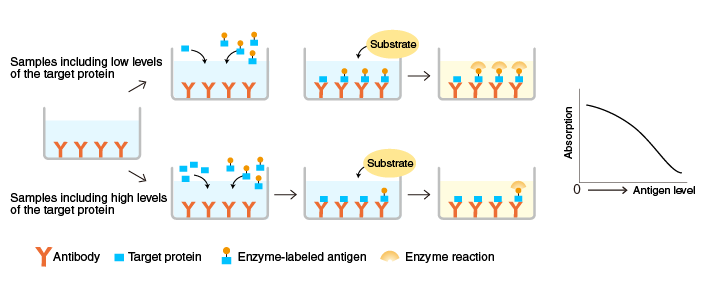 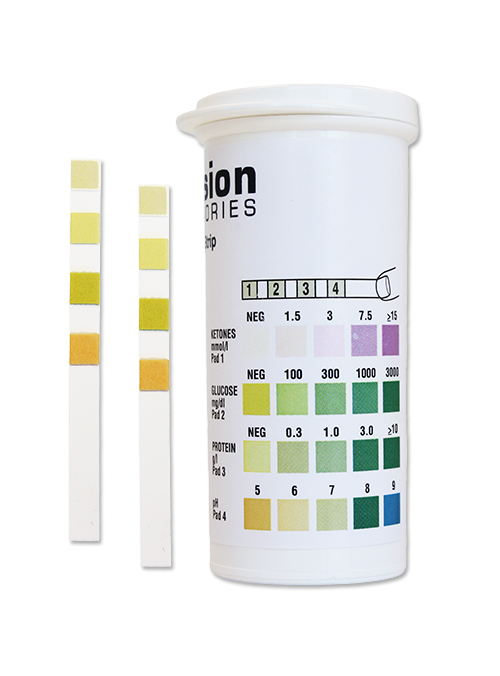 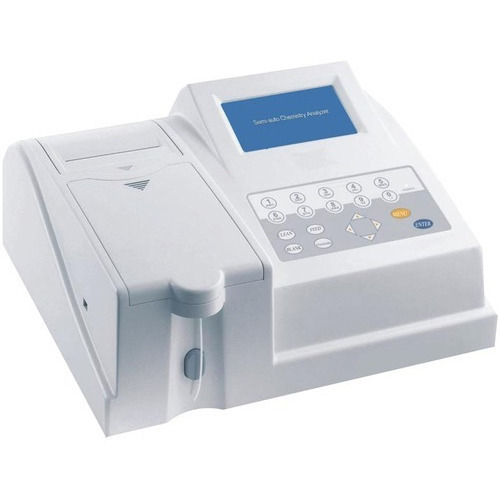 Autoanalizátorok
Egy műszer legalább 30 féle anyag kimutatására alkalmas
Enzimreagensek alkalmazása
Változó költségek – gazdaságosság
	meghatározó tényező, fontosabb, mint a specifitás
Autoanalizátorok – vizsgálati feltételek
Vegyes pH-optimumú enzimek, fontos hogy semleges pH-n is legyen elegendő aktivitása
Stabilitási-profil jelentősége: semleges pH-n nélkülözhetetlen a stabilitás (gyakori a vérszérum vizsgálat)
Legalább 24 órán át teljesen stabil
Fejlesztések: stabilitás növelése töltéssel rendelkező polimerekkel
magas specifitású és stabilitású enzimek
Autoanalizátorok - analitek
Meghatározás: enzimek segítségével
Lehetnek kismolekulájú anyagok 
pl. szén-dioxid, glükóz, húgysav
Lehetnek enzimek
Savas-foszfatázok, amilázok, aszpartát-aminotranszferázok, kreatin-kinázok és laktáz dehidrogenázok
ELISA és antitestes technológiák
Antitestek: poliklonális és monoklonális
Antitest+ Ellenanyag+ Markerek =különböző színreakciók
Két fő enzim a alkalikus foszfátázok és peroxidázok
Peroxidázok: érzékenyebb reakciók, különféle kromogénekhez kapcsolódik
Egyéb enzimek: β-galaktozidáz, ureáz, luciferáz
Tesztcsík vizsgálat
Glükóz és a vér vizsgálata dominál (cukorbetegség)
Koleszterin és teofillincsíkok is léteznek, de kevésbe alkalmazzák
Glükóz tesztcsík: glükóz-oxidáz és peroxidáz enzimkeverék, félkvantítatív vizuális értékelés
Alternatívák: Bioszenzorok: Medisine glükóz toll
Enzimes -és kémiai analízis összehasonlítása
Enzimek sokkal specifikusabbak
Hátrány: drága, nem pontos ismeretei a reakcióknak 
Legfőbb enzimes módszer: kreatinin vizsgálat a vesében (Jaffe-reakció)
Jaffe-reakció: Kreatinin és alkalikus pitrát narancssárga színreakciót ad Probléma a nem-specifikus származékokkal adott reakciók
Folyamatos módosítások: kreatinin-PAP , más színreakciók alkalmazása
Emésztési rendellenességek diagnosztizálása
Diagnózis fontossága, nehézségei
Emésztési probléma esetén cukrok máshogy szívódnak föl
Vizsgálat mannitol és cellobióz (vagy laktulóz) tartalmú oldattal
Ezekenek a cukroknak a kimuatása vizeletből mannitol-dehidrogenáz, cellobiáz és laktáz–β–galaktozidázzal
Mannitol mennyiségi meghatározása mannitol dehidrogenázzalD – mannitol + NAD+ → Fruktóz + NADH + H+ 
NADH fotometriás mérése 339 nm –en vagy 
INT –vel reagáltatva piros termék színintenzitásának mérése
Genetikai rendellenességek szűrése újszülötteknél
Fenilketonúria, galaktozémia
Mikrobiológiai Guthrie módszer, fluorometriás mérések
Diagnosztika fenilalanin-dehidrogenázzal
Mérés elve hasonló az előzőekhez
Az új módszer a régiekhez képest gyors, egyszerű, kvantitatív
Egyéb felhasználási területek
Elektrolitok mérése
Sok enzim aktivitása függ valamely ionok koncentrációjától (kofaktor, inhibitor)
Dyhidroperidin-reduktáz inhibitora az alumínium
Glükokináz kofaktora a magnézium
Piruvát kináz segítségével a káliumszint mérhető
β – galaktozidázzal pedig a nátriumszint
Lipoproteinek (koleszterin mérése lipoproteinre specifikus foszfolipázokkal)
Szteroidok (kis koncentráció miatt immunanalitikai módszerek)
Mikrobák kimutatása
Sterilitás vizsgálatára
Luciferáz enzimmelLuciferin + ATP → PPi + luminesszenciásan mérhető fény
Köszönjük a figyelmet